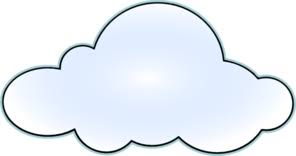 تري
العب وتذكر
1
2
3
4
5
6
لي وجوه مربع  الشكل من أنا ؟
لك وسام التميز
حاول مرة أخري
أذكر بعض الأشياء حولك على شكل مكعب
ربحت وسام المبدع
أنا متوازي المستطيلات كم رأس لي ؟
اختار صديق آخر
7
أنا المكعب كم رأس لي ؟
8
ما واجبك تجاه دولتك
9
أنا متوازي المستطيلات كم حافة لي ؟
10
اذكر بعض الجهود التي تقوم بها الدولة حالياً ؟
11
أتمنى لك حظ أوفر
12
18
17
لك وسام
13
المستطيل يكون أوجهي الستة فمن أنا ؟
14
حظ سعيد
15
أنا المكعب أحتوى على عدة حواف فكم عددها؟
16
كم رأس لمتوازي المستطيل؟
اذكر الأشكال ثلاثية الأبعاد التي تعلمتها
حاول مرة أخرى
19
انا منشور ثلاثي فما شكل قاعدتي؟
اذكر شيئاً من حولك على شكل متوازي المستطيلات
أنا من الأشكال الثلاثية أشبه الدائرة فمن أكون؟
22
لك وسام محقق الانجاز
23
أنا من الأشكال الثلاثية تشتهر بي مصر فمن أكون؟
24
21
20
Show All
Hide All
[Speaker Notes: Click on a number to make the square disappear.
Click on the text underneath to replace the number.
Click on hide all to reveal all the text.
Click on show all to show all the numbered squares.]
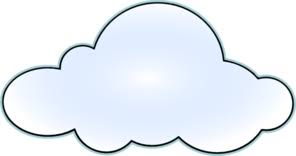 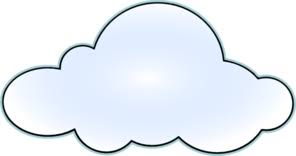 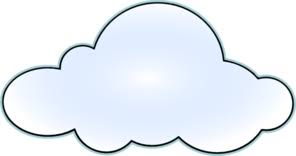 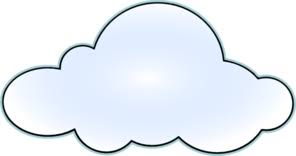 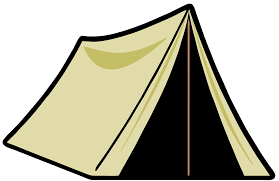 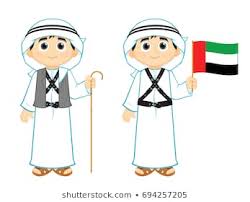 سالم
حمد
الخيمة على شكل منشور ثلاثي
الخيمة على شكل مثلث
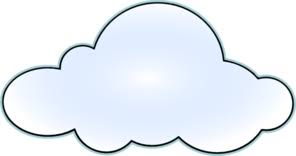 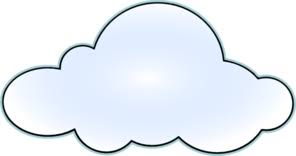 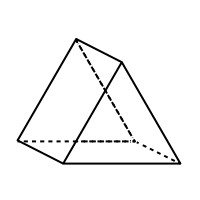 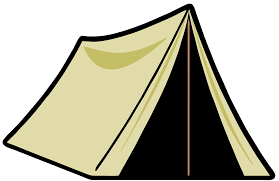 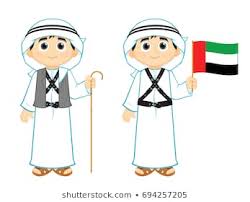 سالم
حمد
الخيمة على شكل منشور ثلاثي
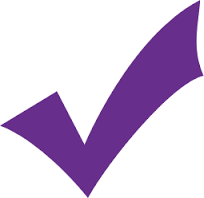 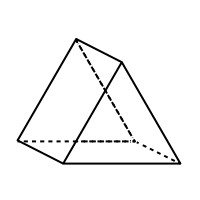 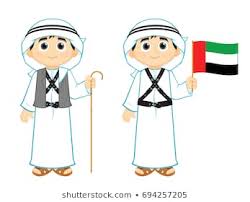 هيا يا مهندسين الامارات لنتعرف على خصائص المنشور الثلاثي
سالم
الرأس
الوجه
الحرف
عنوان الدرس
تابع \ الأشكال ثلاثية الأبعاد
الناتج التعليمي هو:

ان يوصف المهندس خصائص المنشور الثلاثي
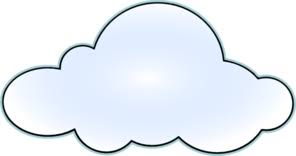 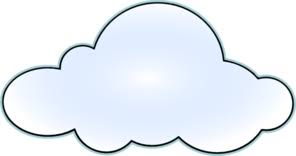 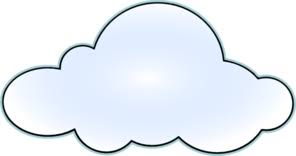 الهدف:
تصنيف خصائص المنشور الثلاثي
الاستراتيجية:
الملاحظة  والاستنتاج
الدرس:الاشكال ثلاثية الابعاد
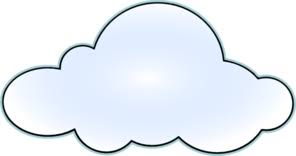 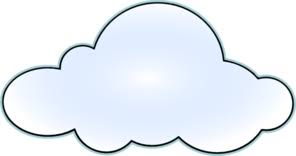 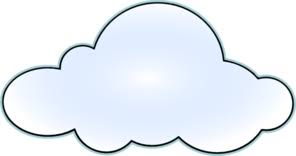 الهدف
تصنيف خصائص المنشور الثلاثي
الاستراتيجية:
الملاحظة  والاستنتاج
الدرس:الاشكال ثلاثية الابعاد
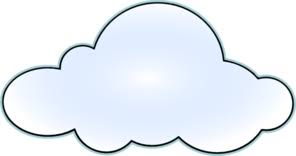 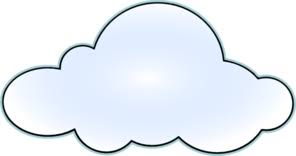 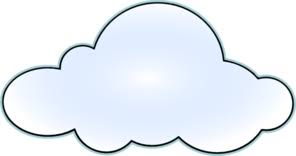 الهدف:
تصنيف خصائص المنشور الثلاثي
الاستراتيجية:
الملاحظة  والاستنتاج
الدرس:الاشكال ثلاثية الابعاد
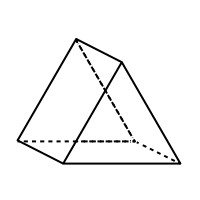 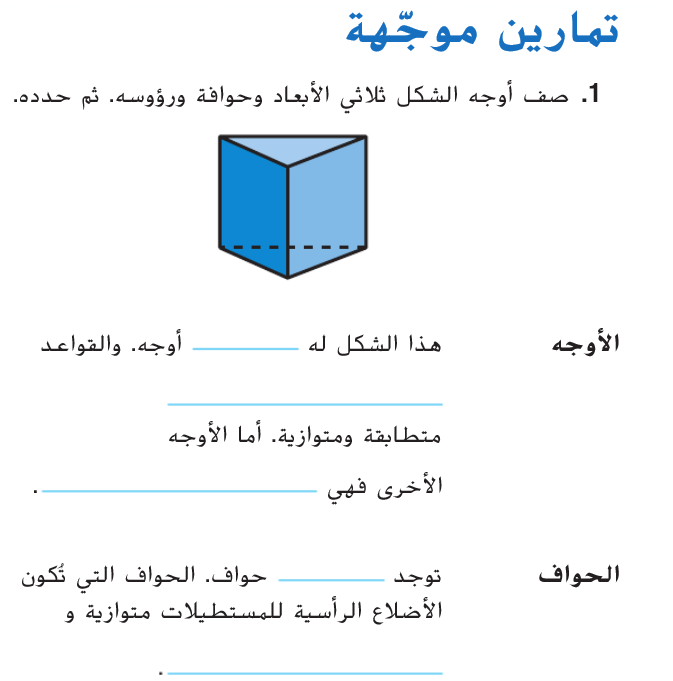 5
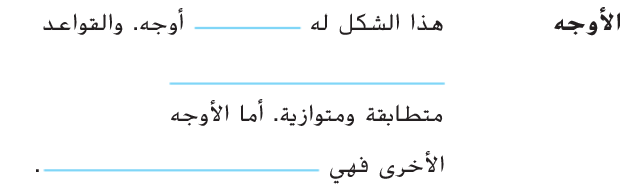 ثلاثية الشكل
مستطيلات
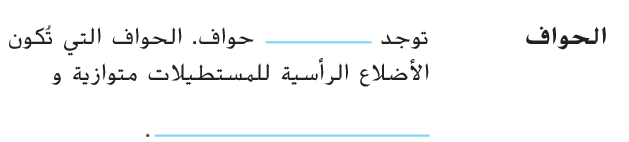 9
متساوية في الطول
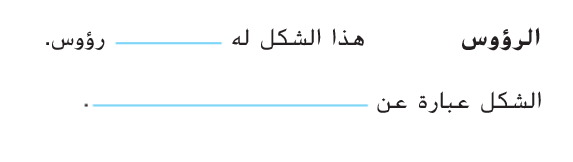 6
منشور ثلاثي
تري
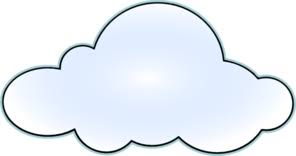 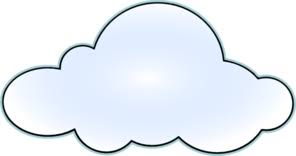 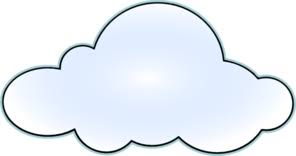 الهدف:
تصنيف خصائص المنشور الثلاثي
الاستراتيجية:
الملاحظة  والاستنتاج
الدرس:الاشكال ثلاثية الابعاد
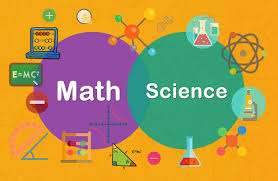 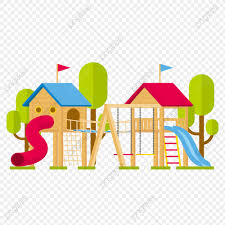 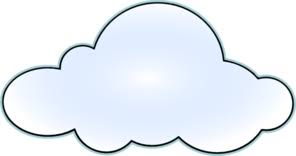 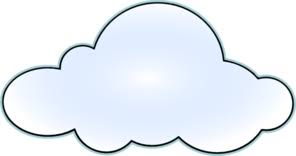 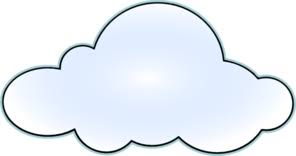 الهدف:
تصنيف خصائص المنشور الثلاثي
الاستراتيجية:
الملاحظة  والاستنتاج
الدرس:الاشكال ثلاثية الابعاد
المنشور في حياتنا
في بيت الالعاب
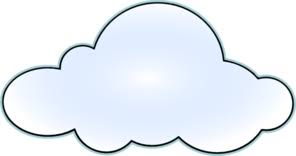 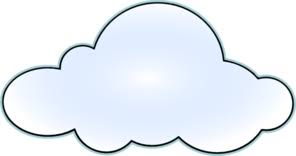 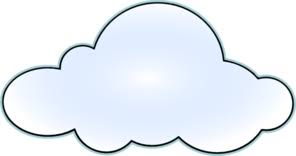 الهدف:
تصنيف خصائص المنشور الثلاثي
الاستراتيجية:
الملاحظة  والاستنتاج
الدرس:الاشكال ثلاثية الابعاد
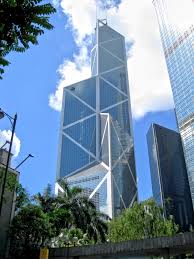 المنشور في حياتنا
برج بنك في الصين
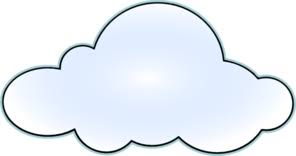 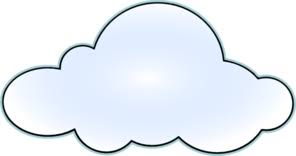 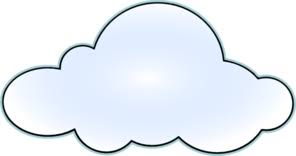 الهدف:
تصنيف خصائص المنشور الثلاثي
الاستراتيجية:
الملاحظة  والاستنتاج
الدرس:الاشكال ثلاثية الابعاد
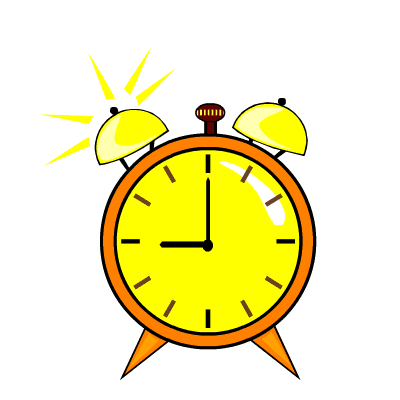 سؤال التحدي:
من أنا؟
لي 6 وجوه مربعة و12 حافة
1
2
3
4
5
المكعب
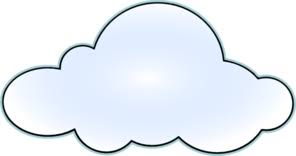 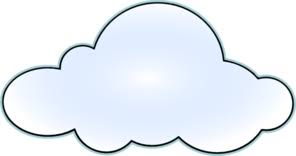 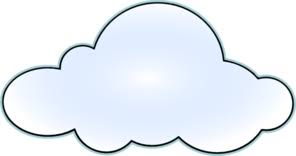 الهدف:
تصنيف خصائص المنشور الثلاثي
المجسم التالي هو
الاستراتيجية:
الملاحظة  والاستنتاج
الدرس:الاشكال ثلاثية الابعاد
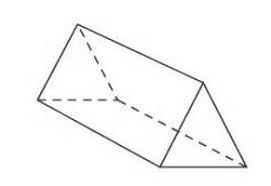 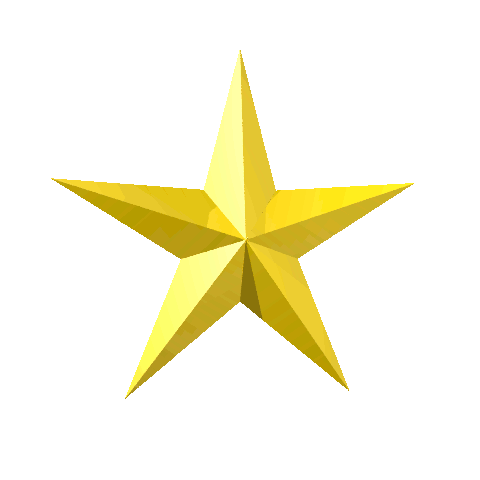 1
مكعب
2
كرة
3
منشور ثلاثي
التالي
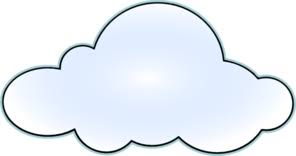 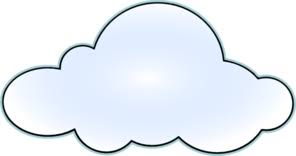 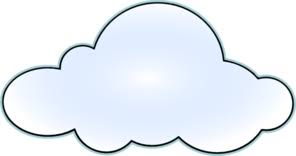 الهدف:
تصنيف خصائص المنشور الثلاثي
عدد رؤوس المنشور
الثلاثي
الاستراتيجية:
الملاحظة  والاستنتاج
الدرس:الاشكال ثلاثية الابعاد
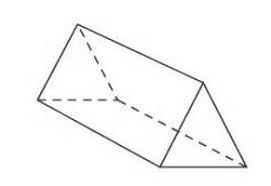 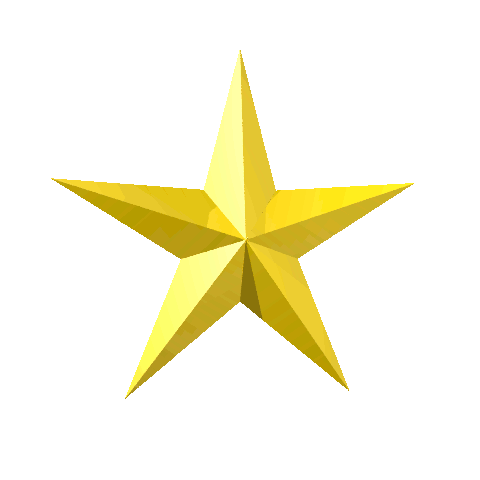 1
6
2
3
3
9
التالي
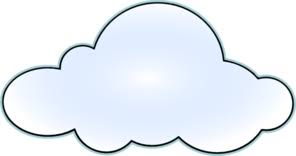 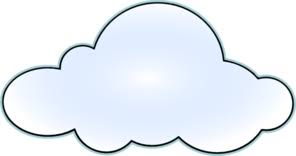 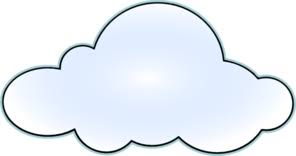 الهدف:
تصنيف خصائص المنشور الثلاثي
عدد وجوه المنشور
الثلاثي
الاستراتيجية:
الملاحظة  والاستنتاج
الدرس:الاشكال ثلاثية الابعاد
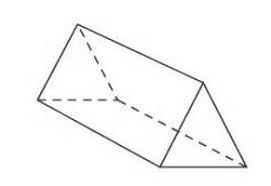 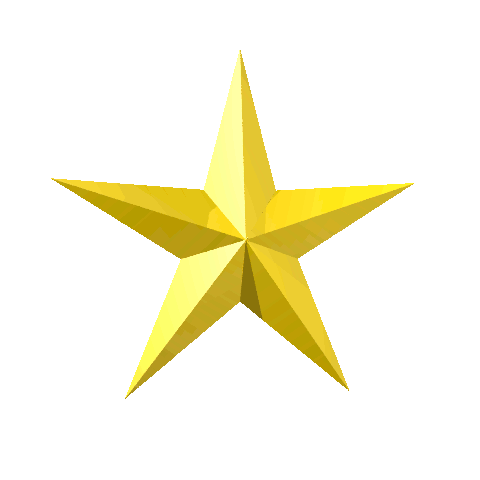 1
5
2
3
3
9
التالي
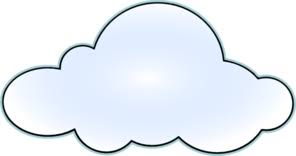 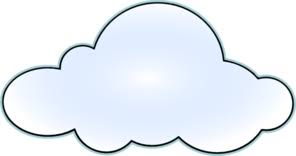 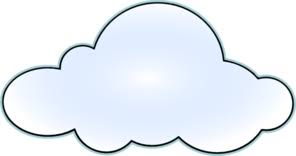 الهدف:
تصنيف خصائص المنشور الثلاثي
عدد حروف المنشور
الثلاثي
الاستراتيجية:
الملاحظة  والاستنتاج
الدرس:الاشكال ثلاثية الابعاد
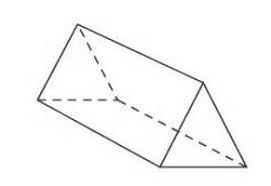 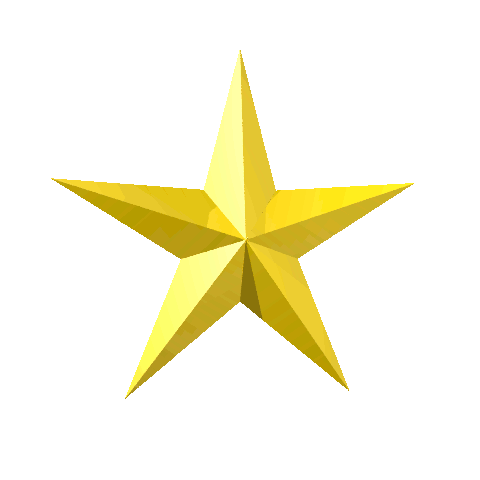 1
6
2
9
3
12